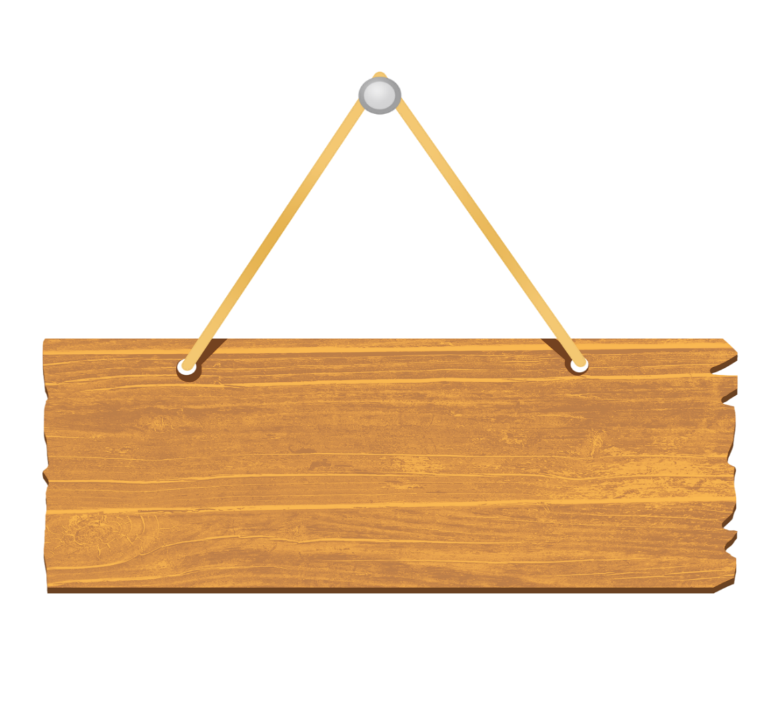 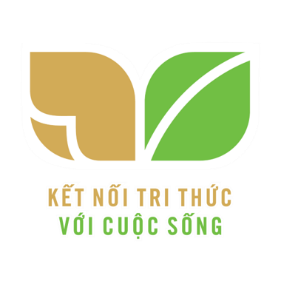 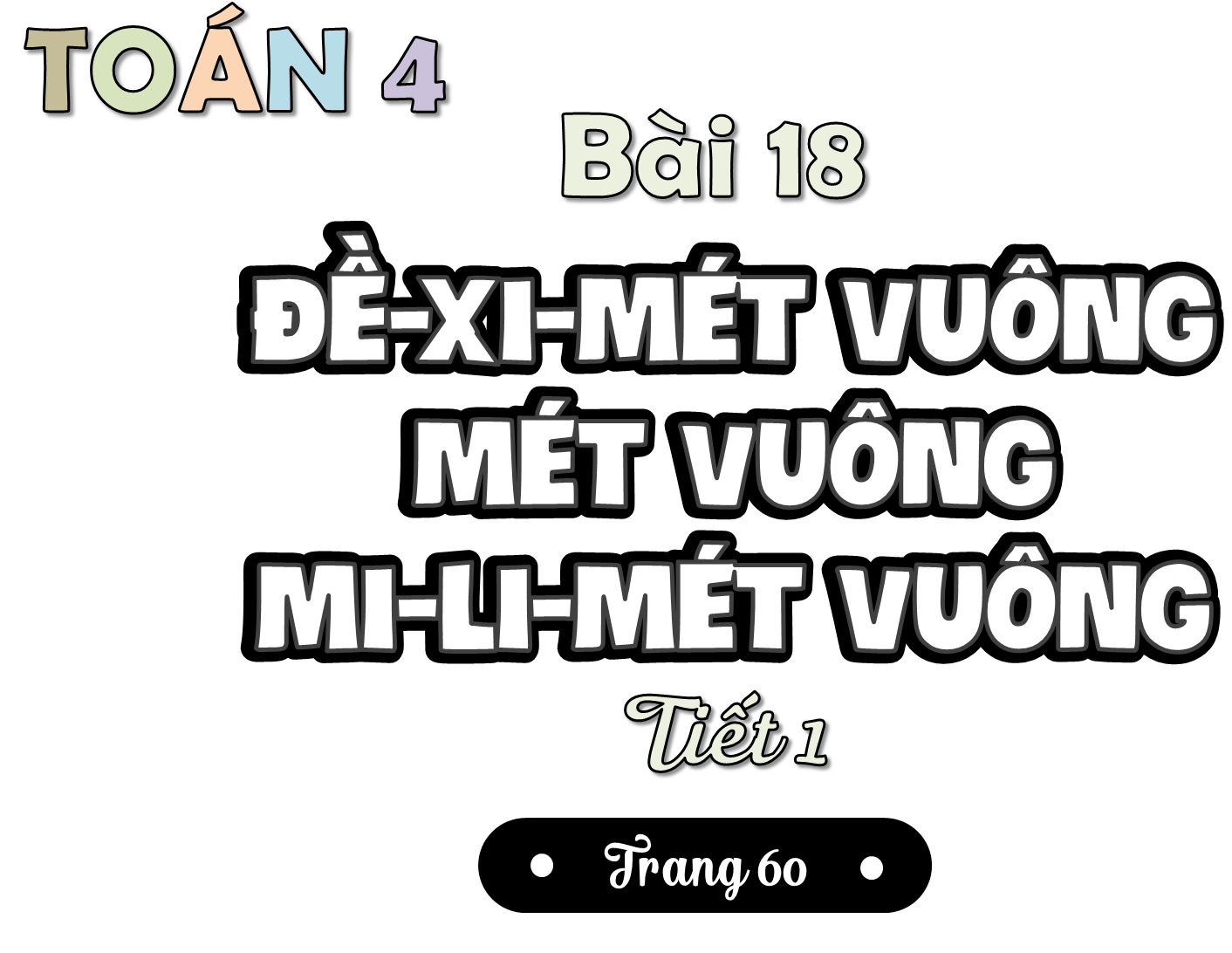 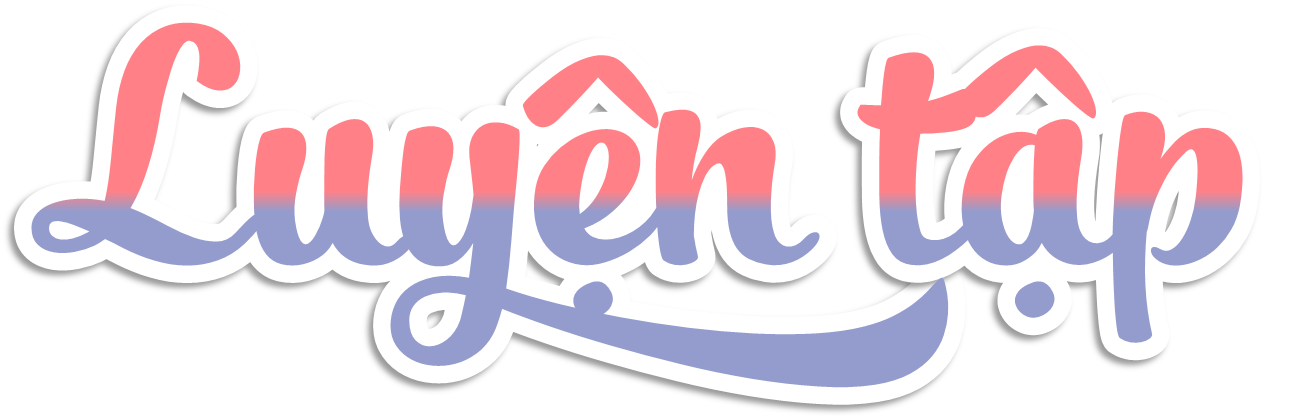 (Trang 87)
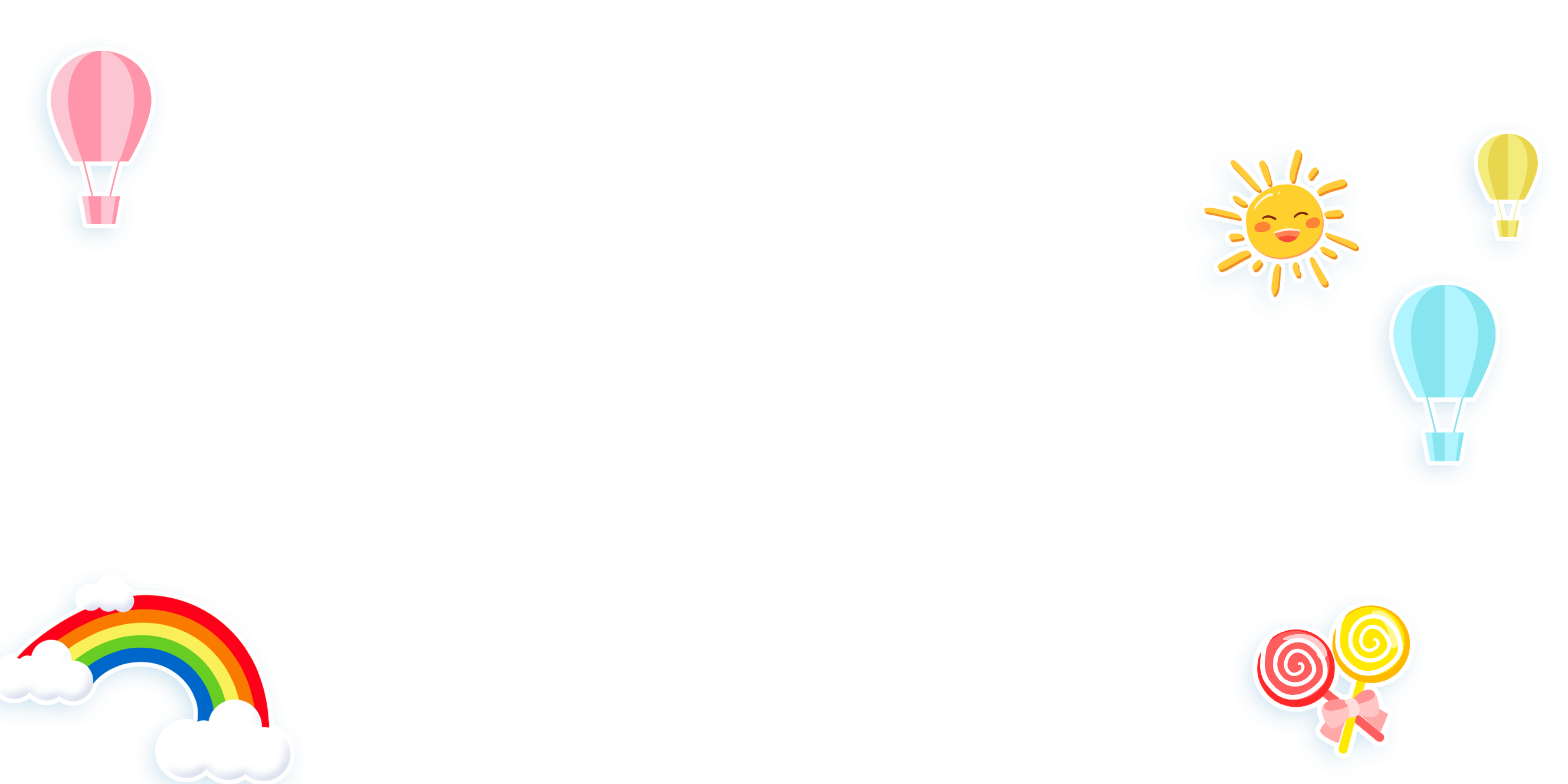 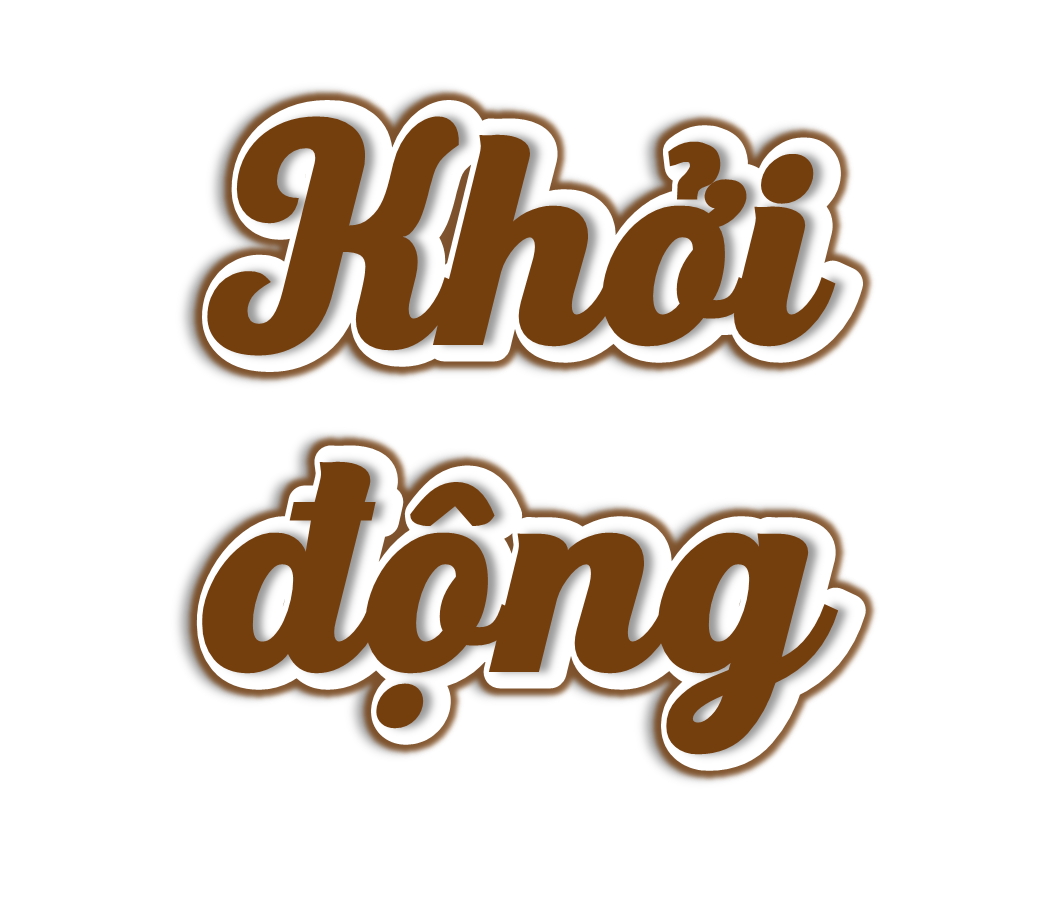 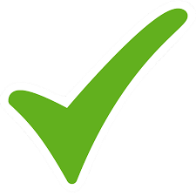 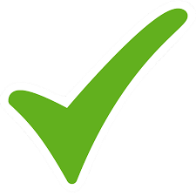 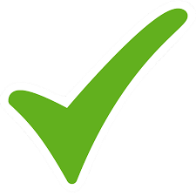 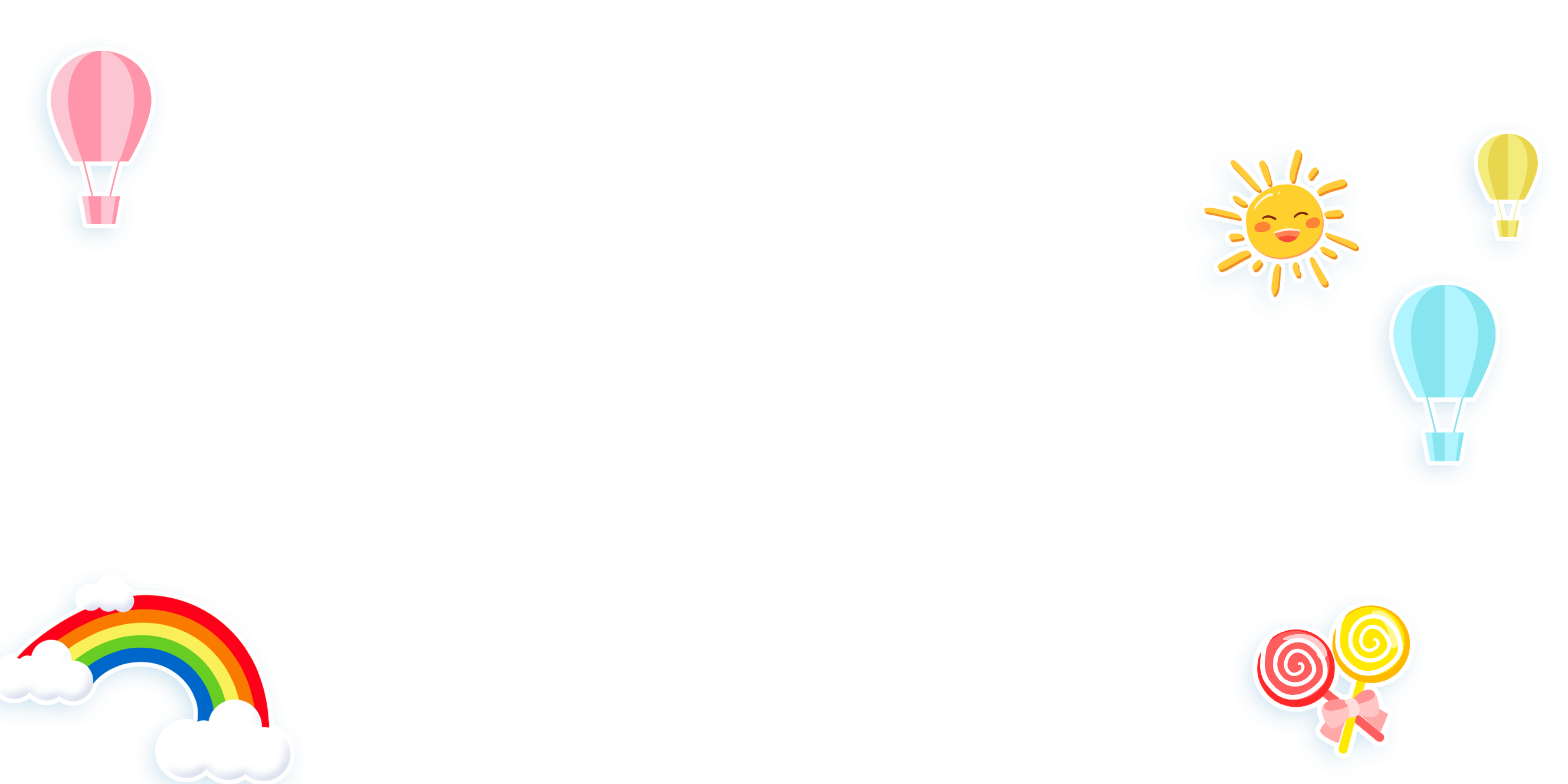 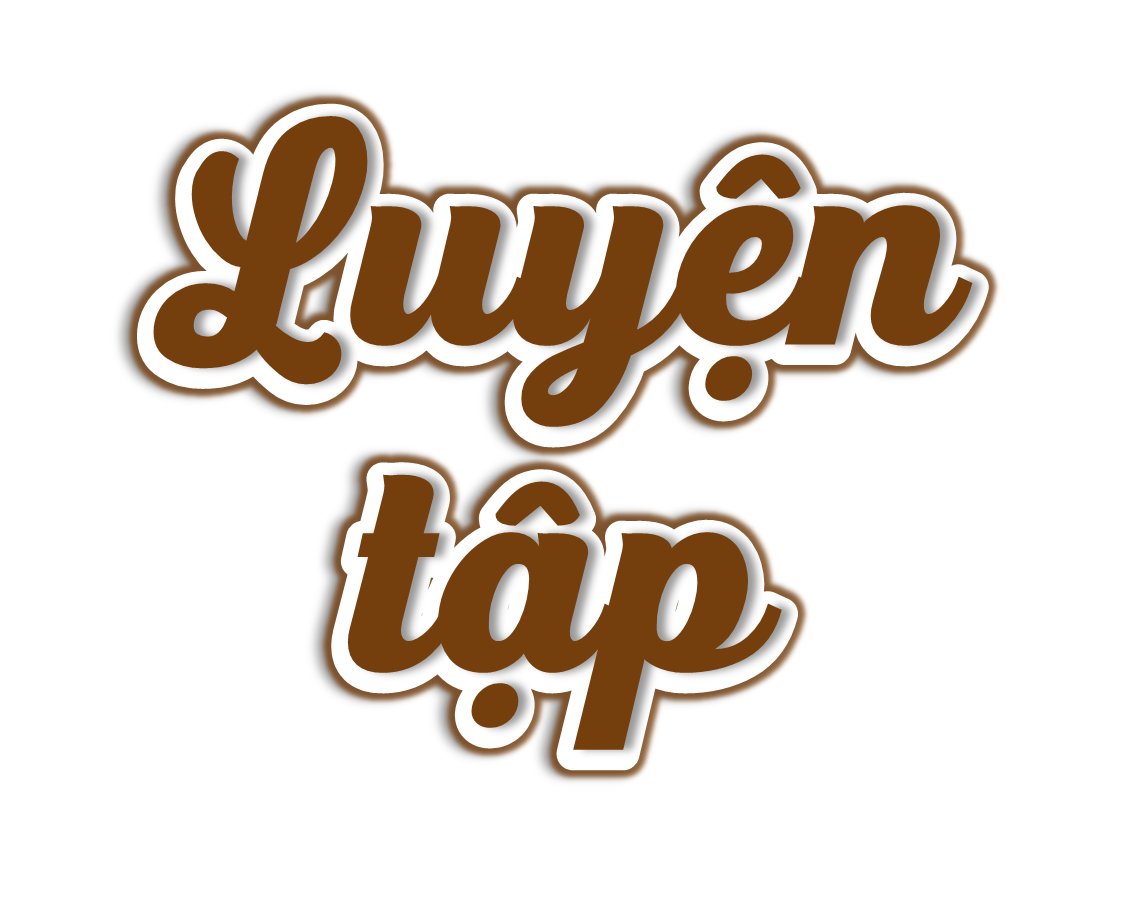 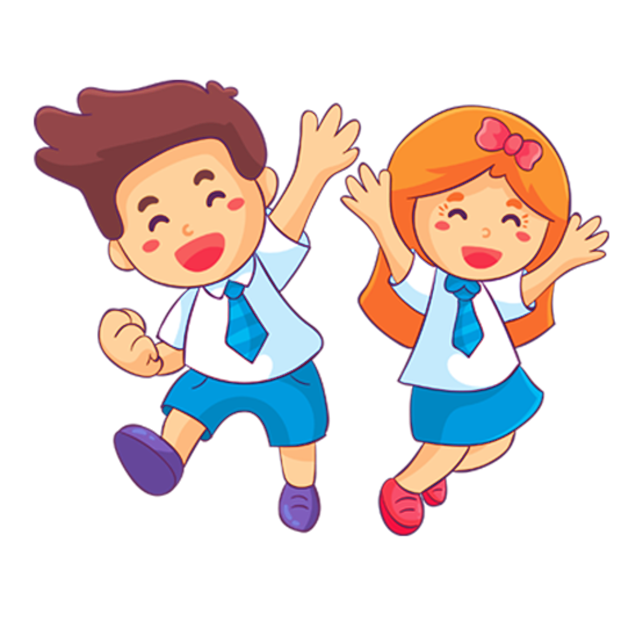 Tính (theo mẫu)
1
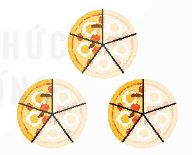 Ta có thể viết gọn như sau:
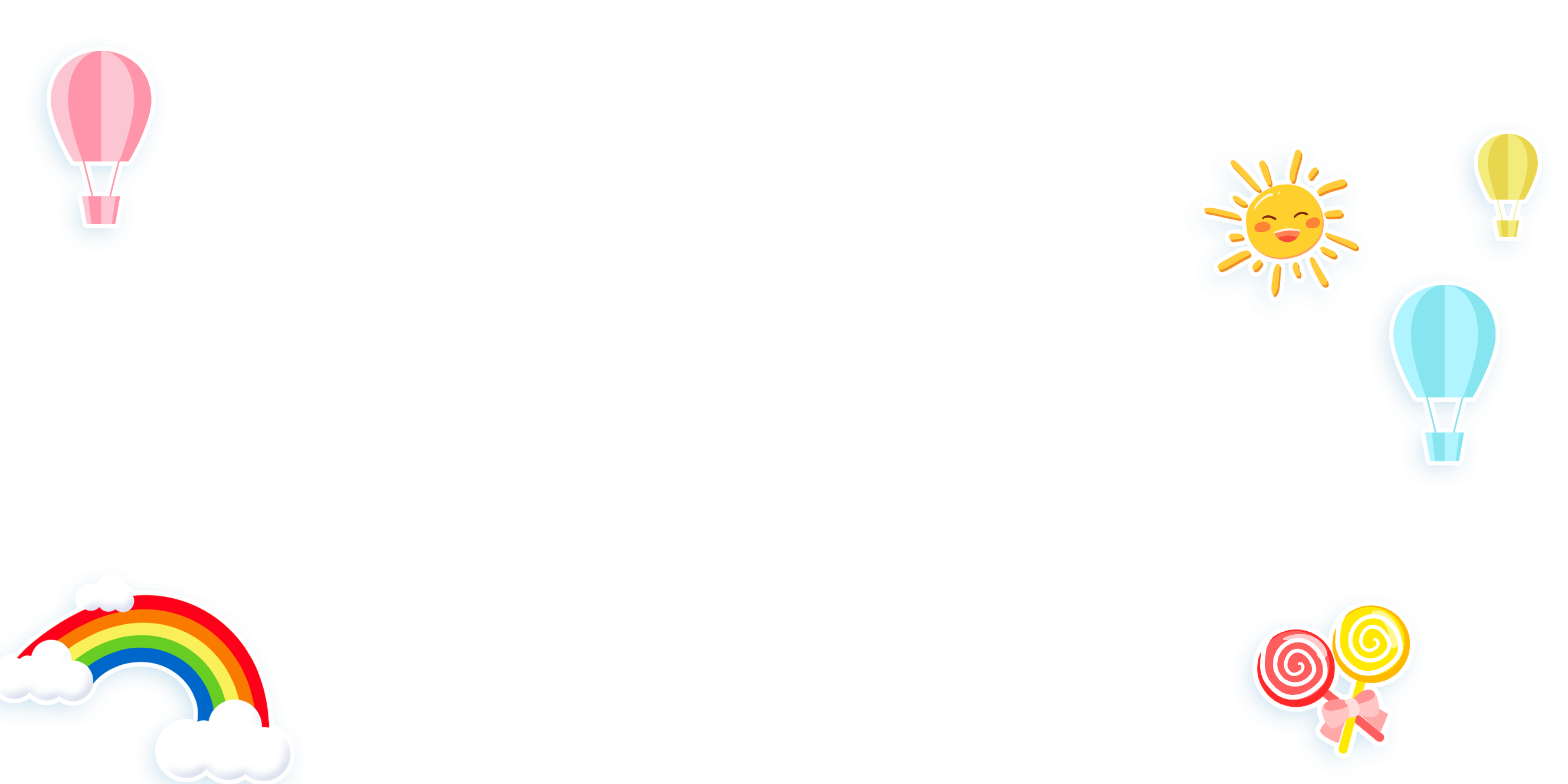 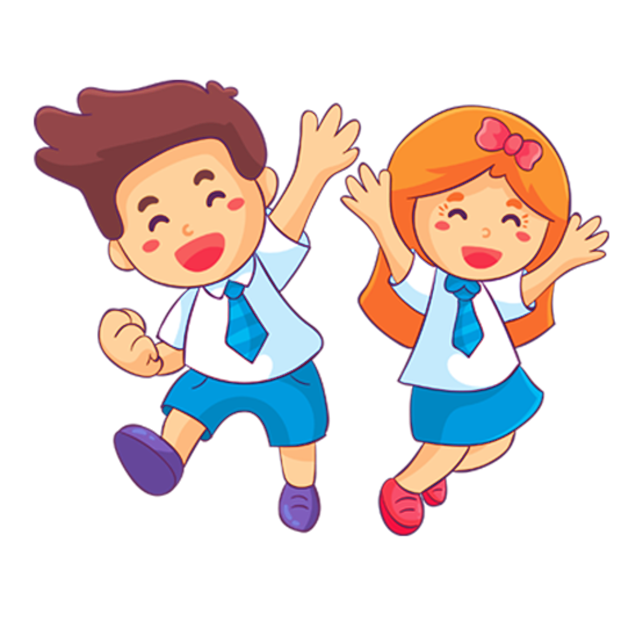 Tính (theo mẫu)
2
Ta có thể viết gọn như sau:
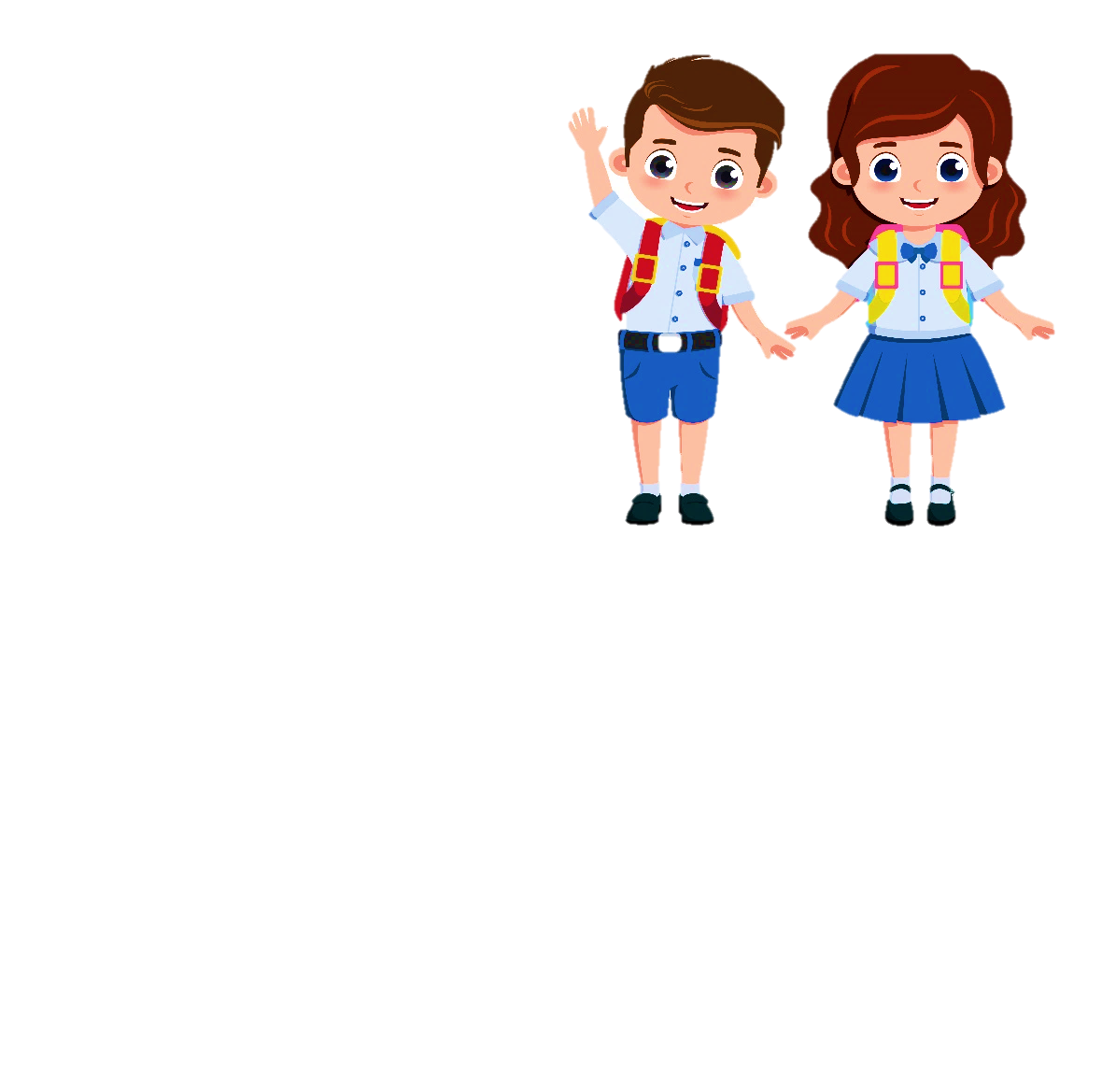 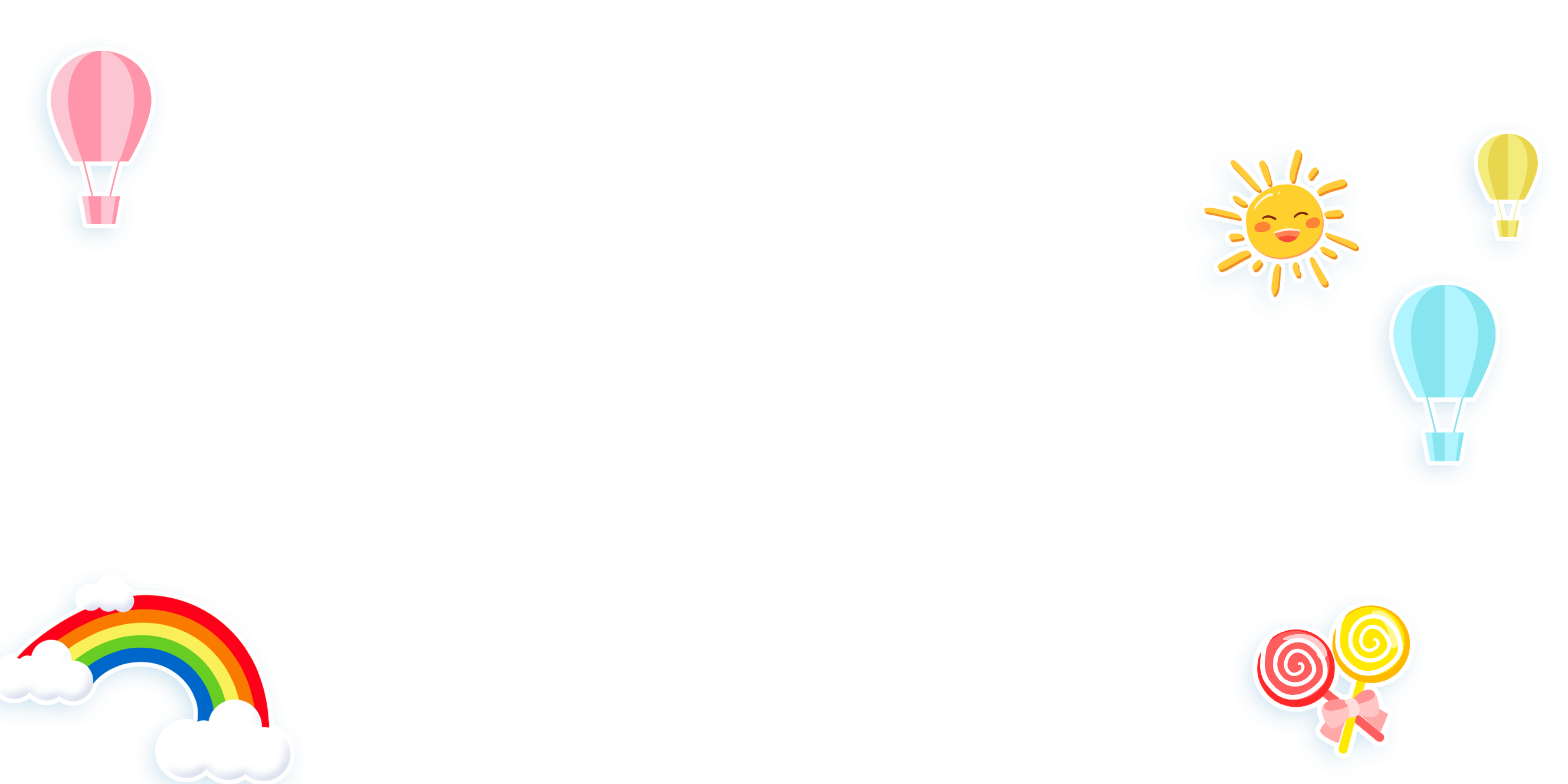 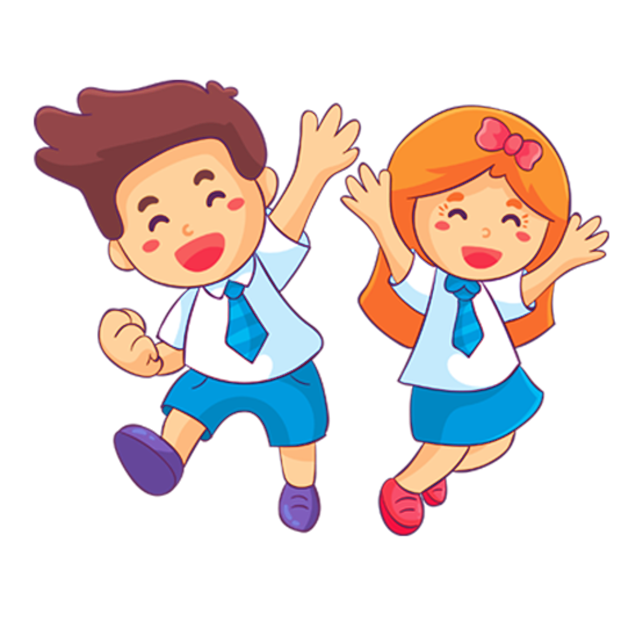 3
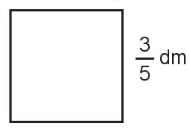 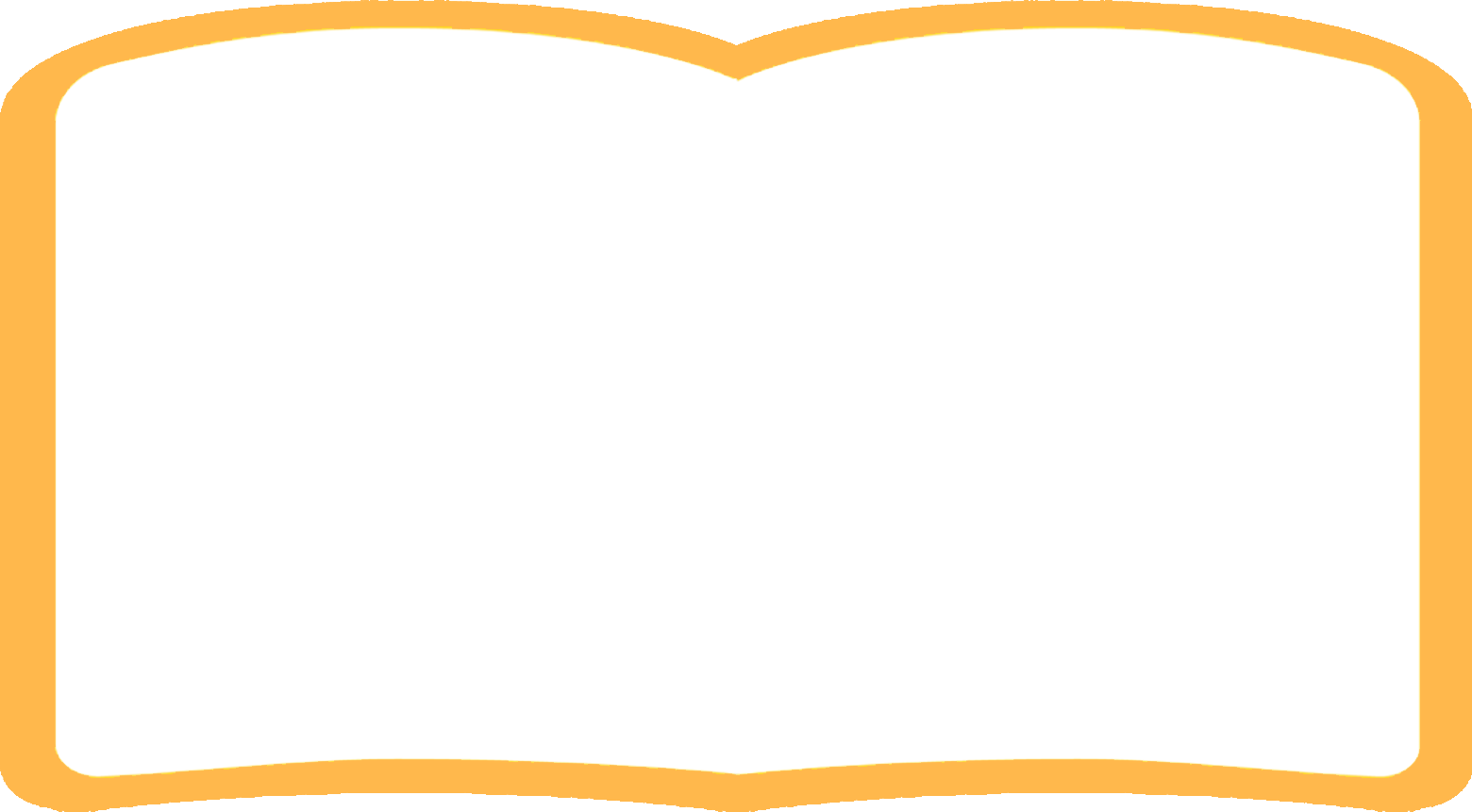 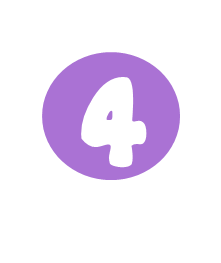 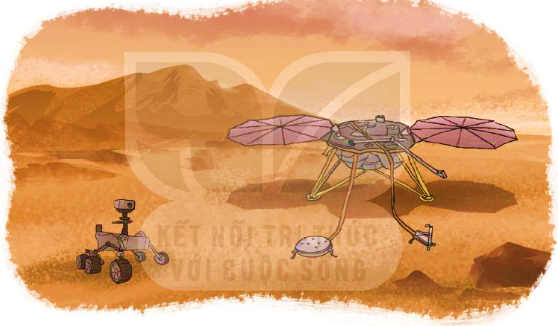 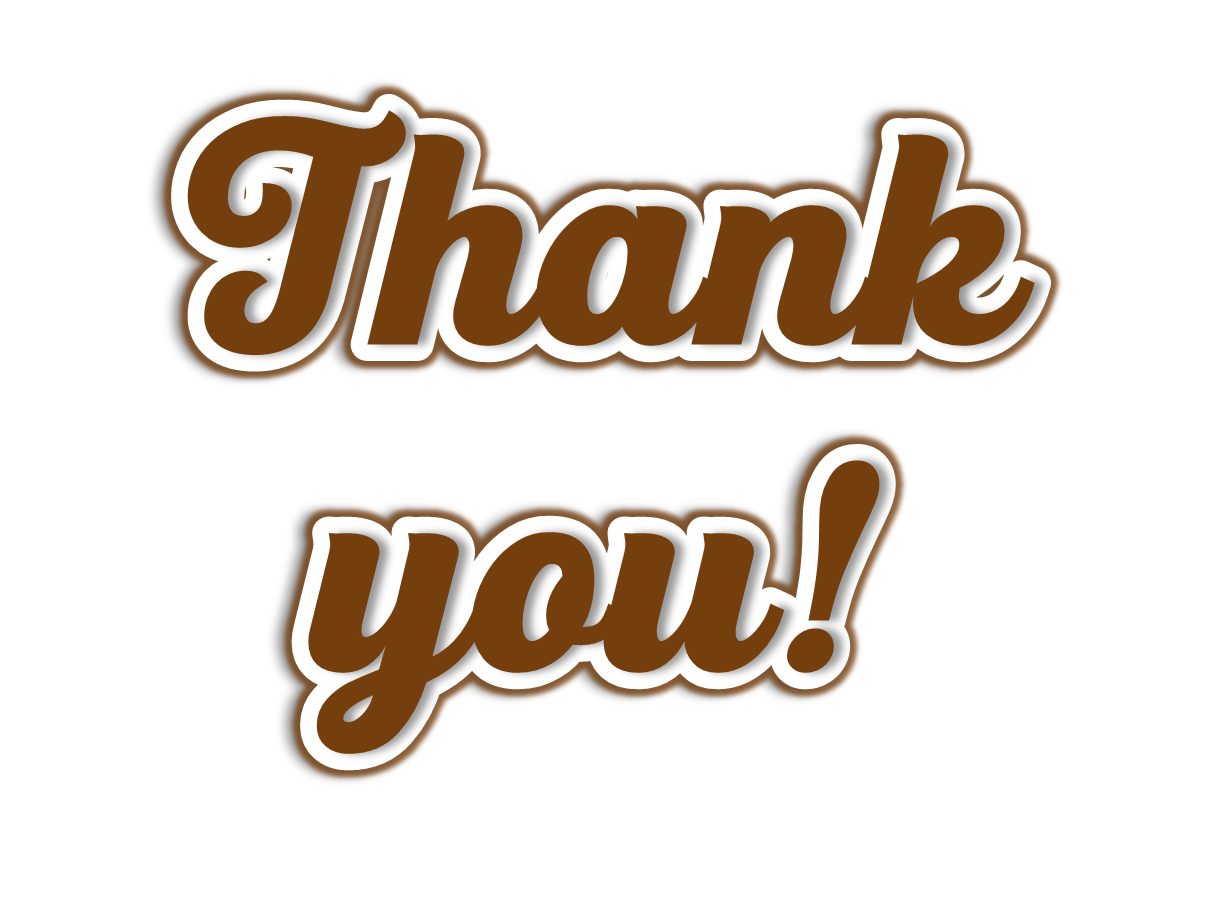